2023/03/15
19:00
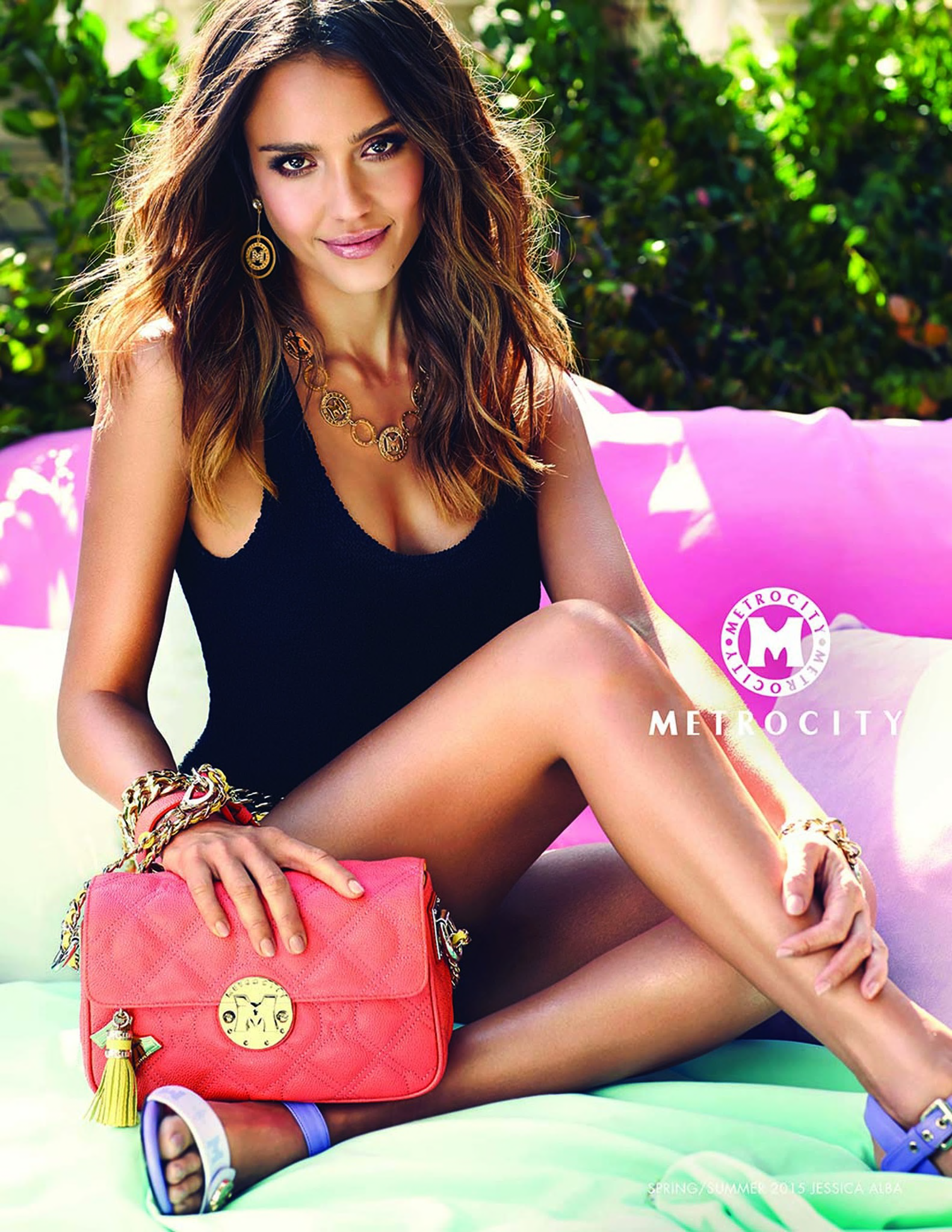 2023/03/14
19:00
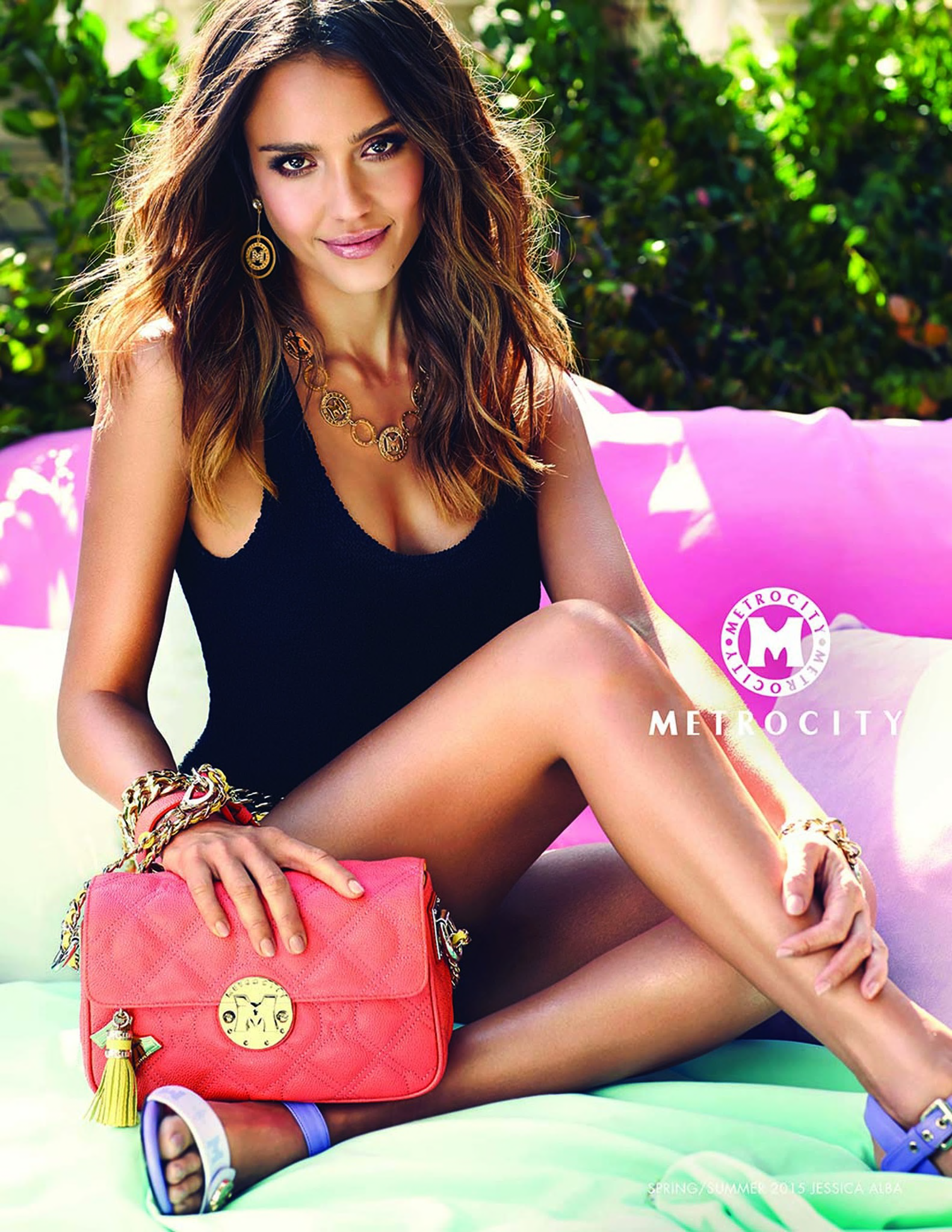 2023/03/14
18:00
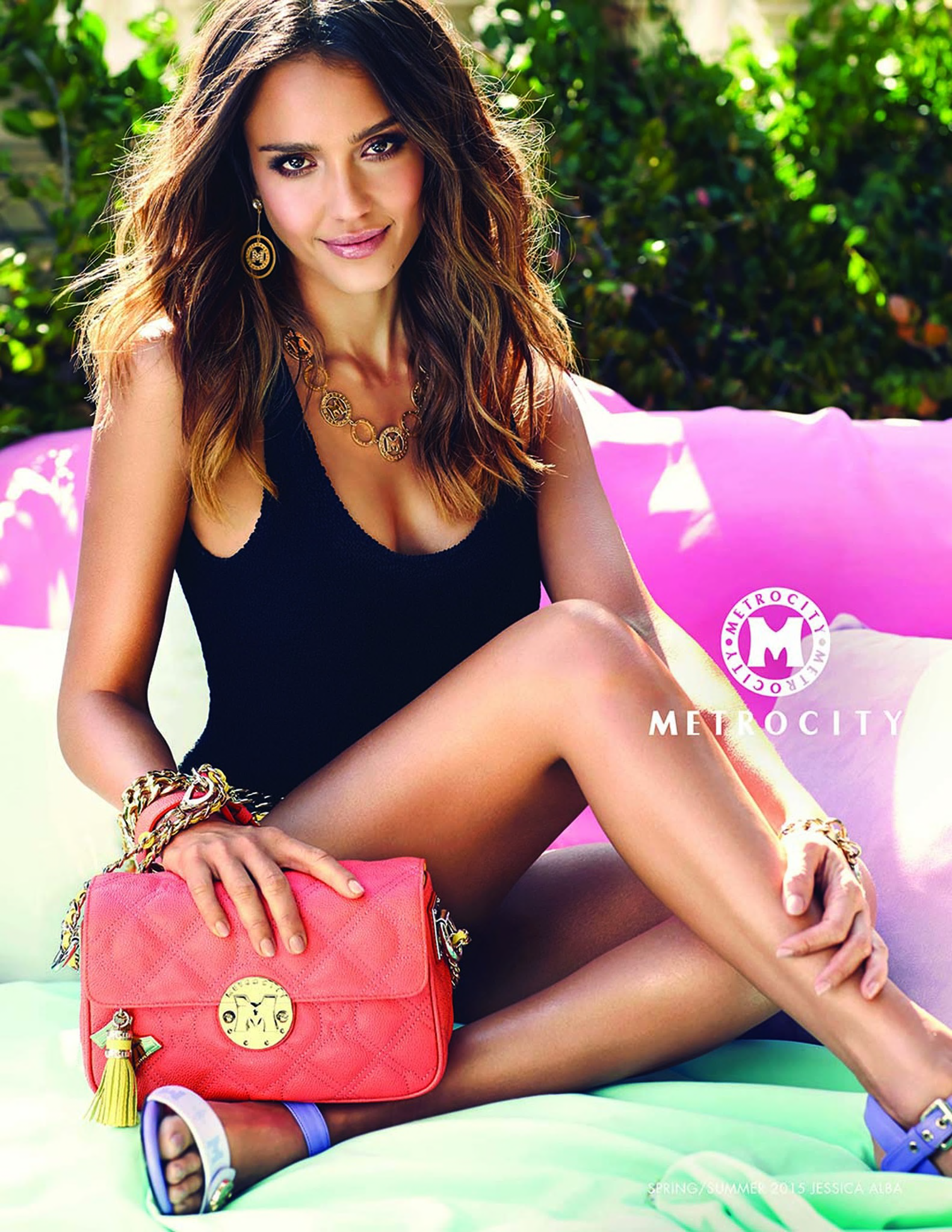 2023/03/13
20:00
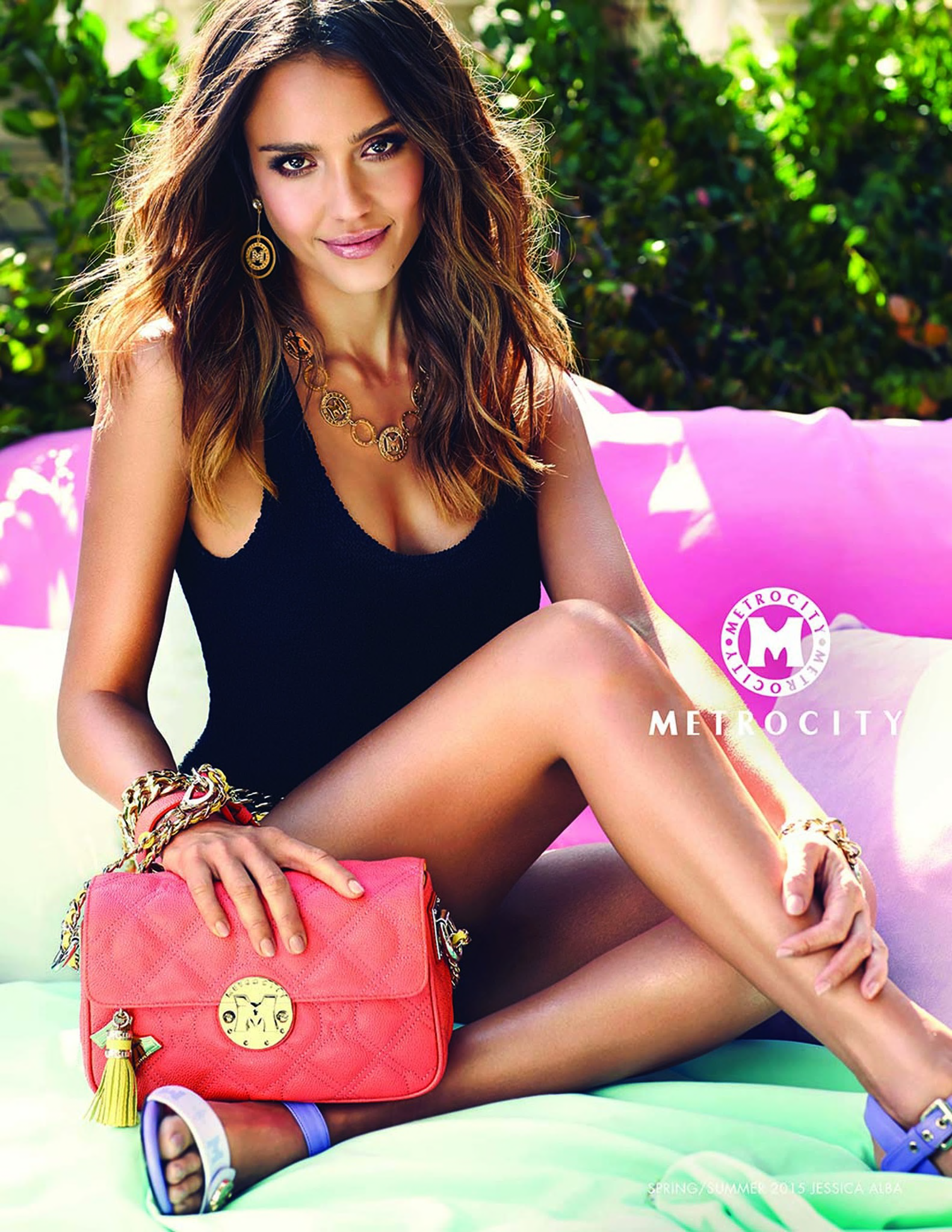 2023/03/13
17:00
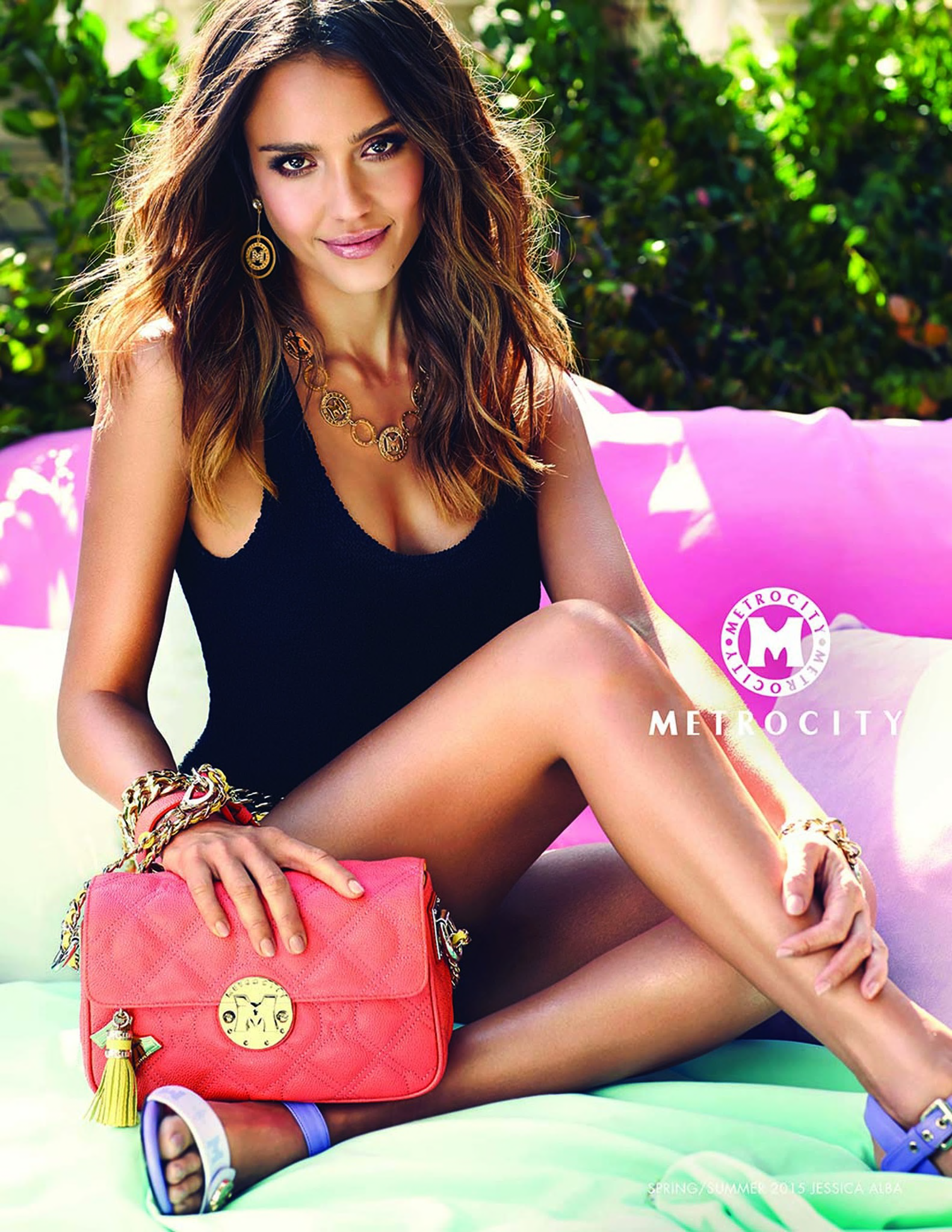 2023/03/12
20:00
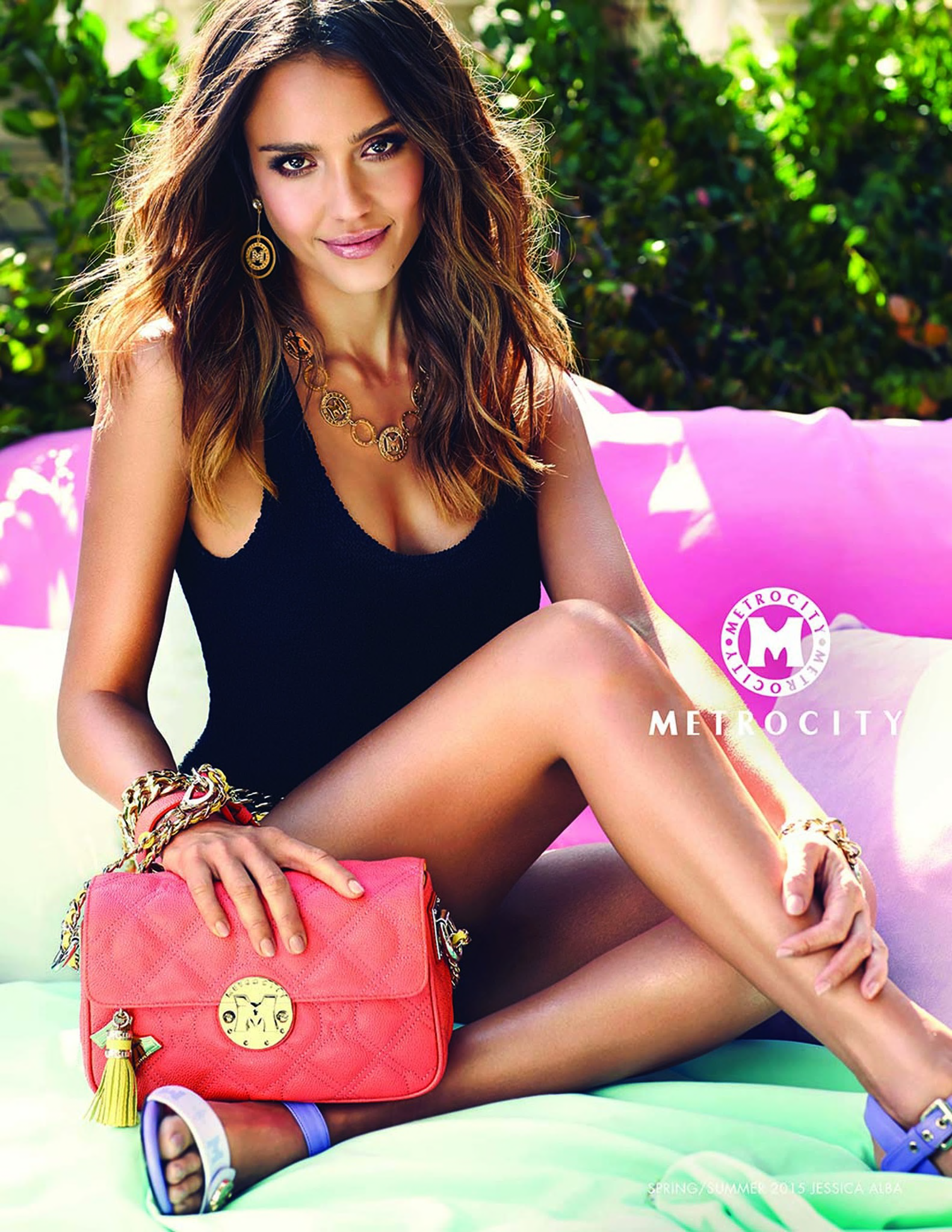 2023/03/12
12:00
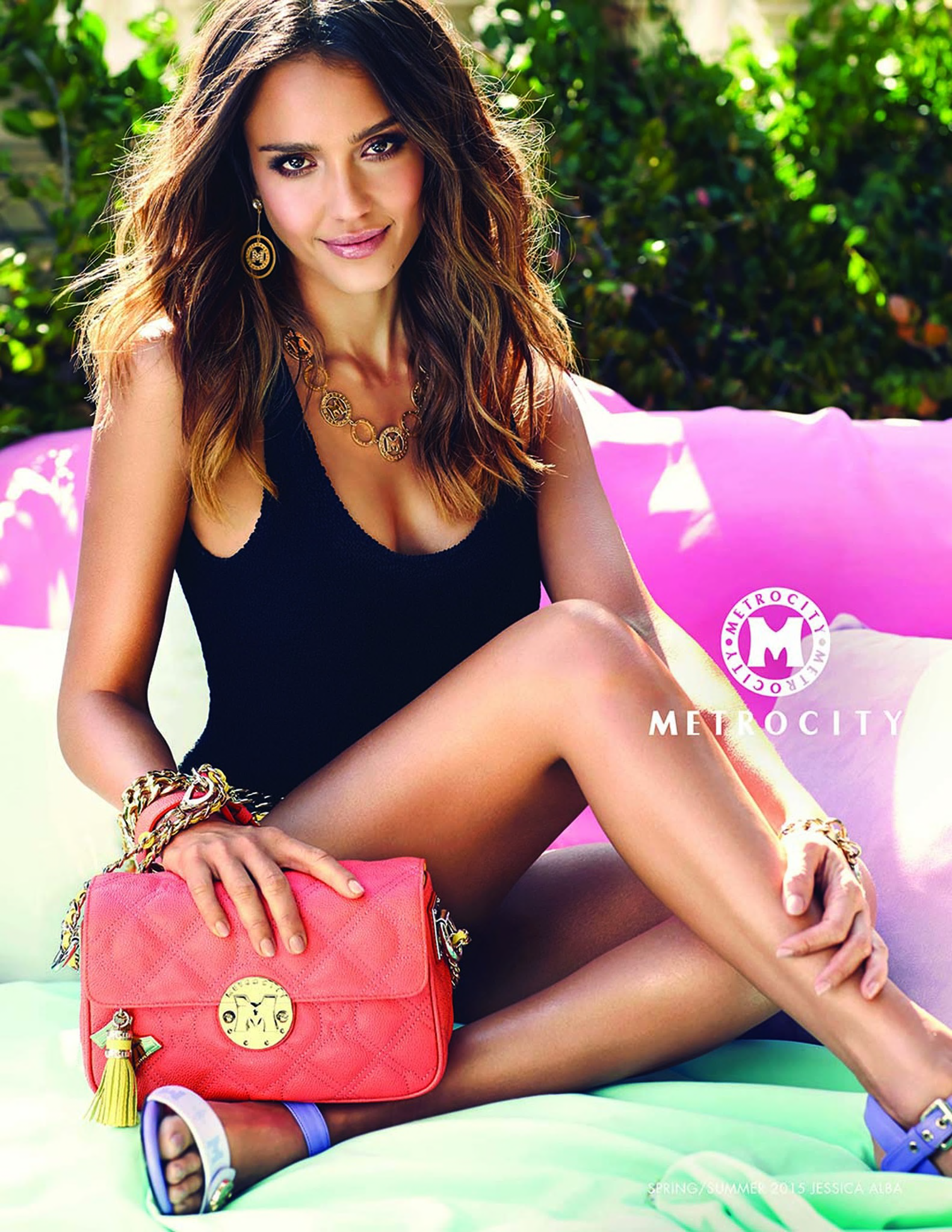 2023/03/11
18:00
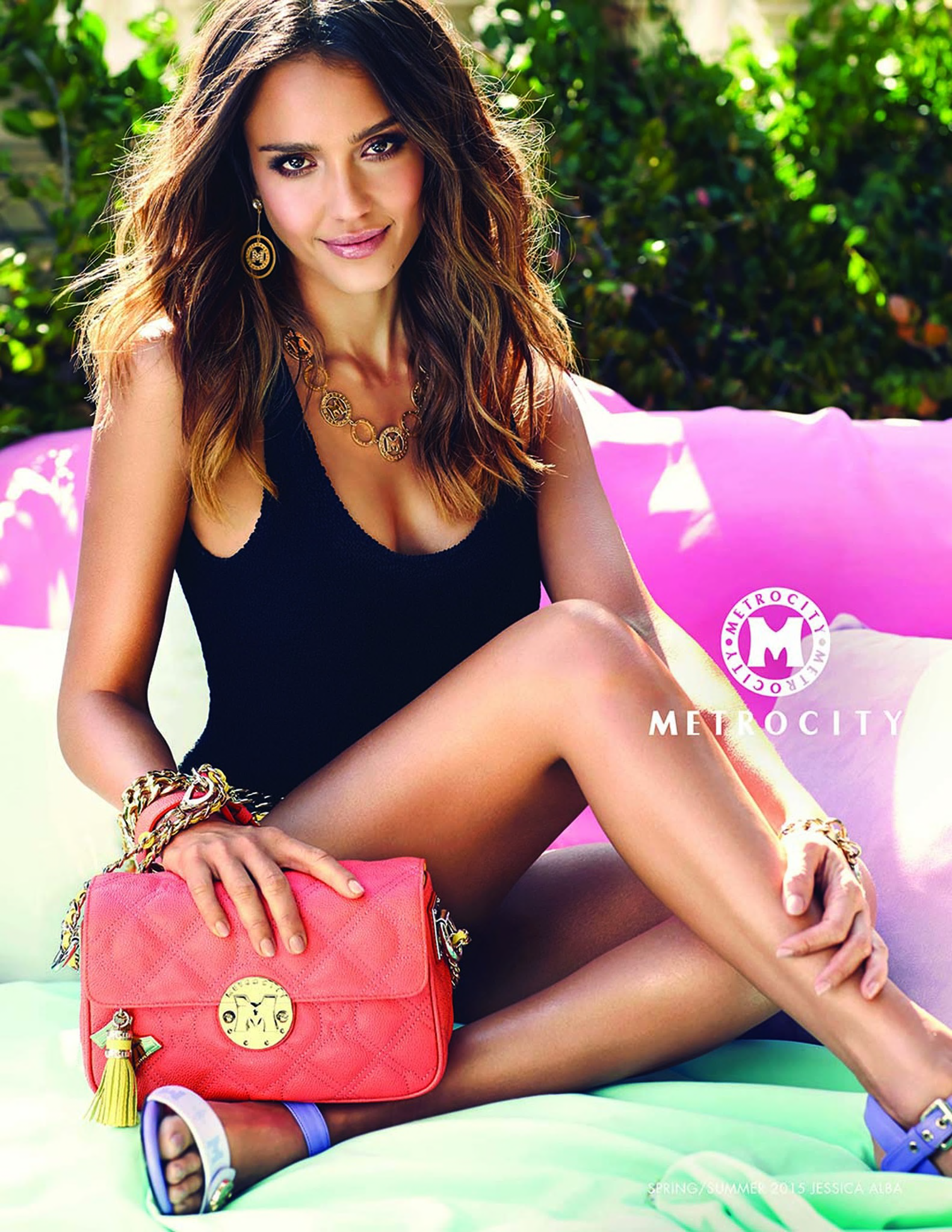 2023/03/11
11:00
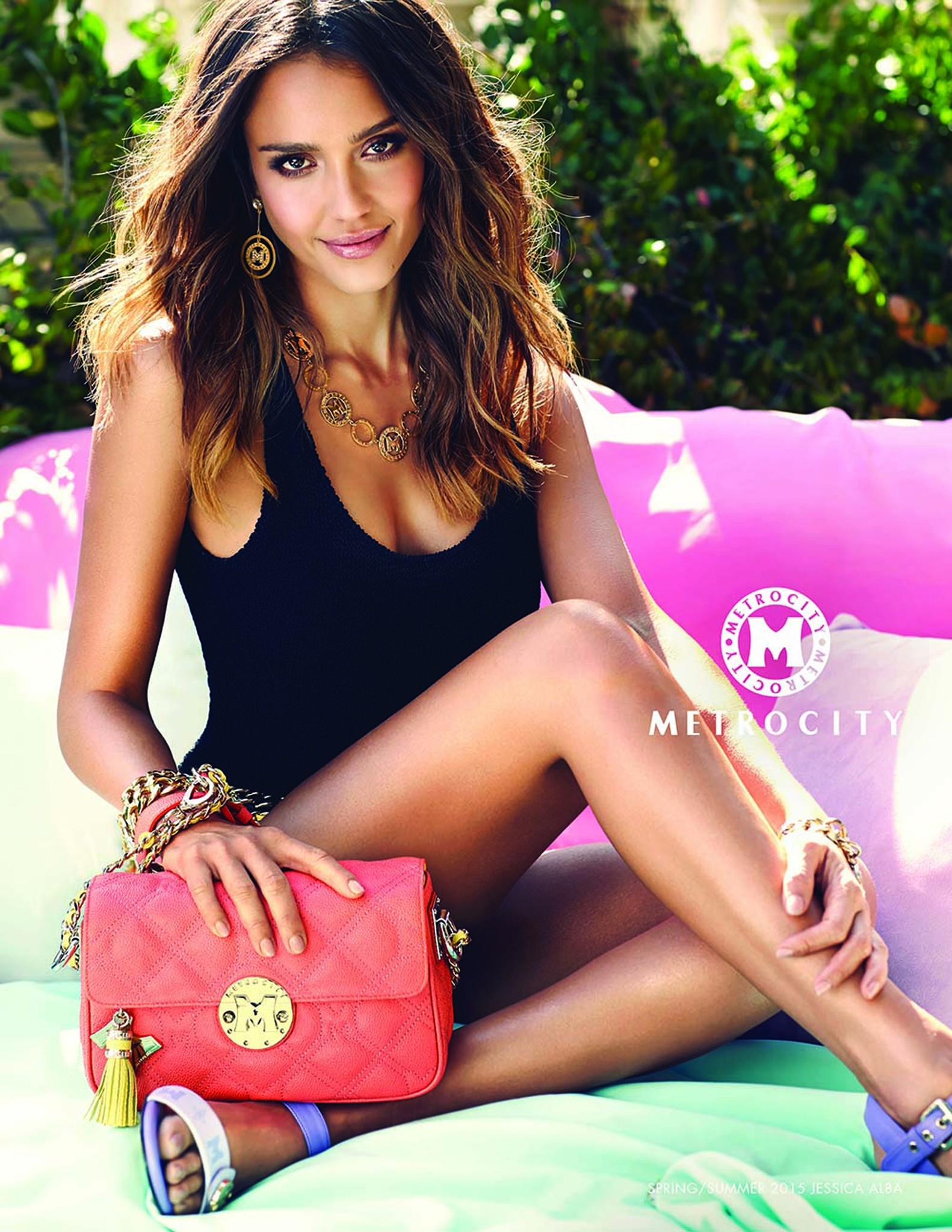 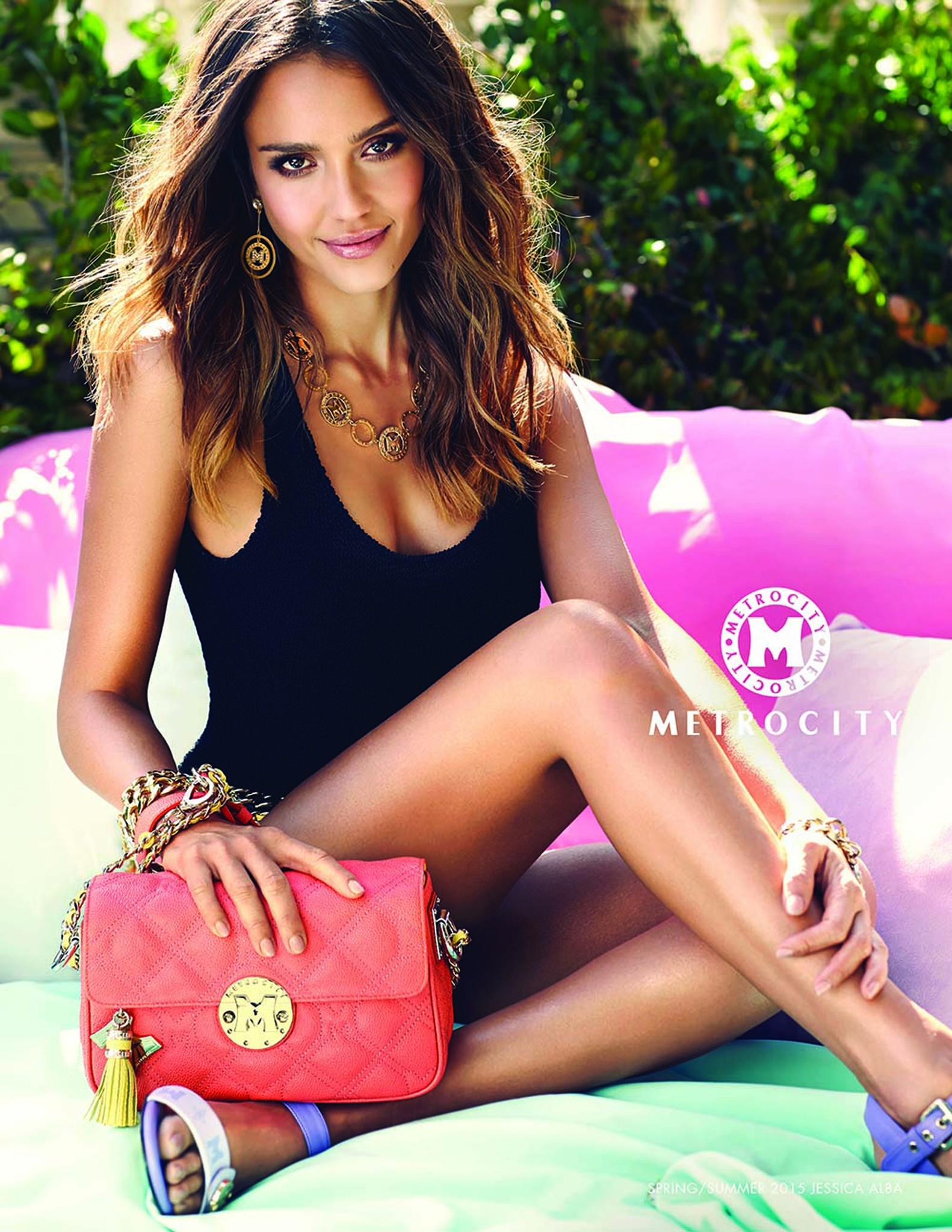